CSS Foundations in-depth
The nitty-gritty of css . . .
[Speaker Notes: Welcome to the second Lecture of MAT-225, the Dynamic Web Development course. I'm the instructor, Leigh Cotnoir.

This lecture will be a refresher for some of you, and possibly some new material for others.

Because mastering web design methods is so dependent on strong foundations in XHTML and CSS, we'll kick the class off with with a review of these important principles. This way we'll start off on the right foot with expectations of what you need to know (or catch up on).]
What is CSS?
Cascading Style Sheets
Style sheets define formatting rules that are applied to text, images, forms, and embedded and layout elements. A style sheet is comprised of styling “rules,” which are applied to HTML to control visual presentation of pages. Each style sheet "rule" is comprised of three things: 
selectors
properties
Values
[Speaker Notes: Getting Started
So, let's talk about css then. What is CSS? -----> CSS stands for "Cascading Style Sheets." Style sheets define formatting rules that are applied to text, images, layout elements, and so on. A style sheet is comprised of styling “rules,” which are applied to HTML to control visual presentation of pages. Each style sheet "rule" is comprised of three things: 
selectors
properties
values

The next slide will outline the parts of a CSS rule.]
CSS “Rules”
Here is a simple example of a CSS rule:

p { color: #333333; }
(This styles all instances of a paragraph tag in the HTML.)
[Speaker Notes: CSS Rules
Here is a simple example of a CSS rule:
	p { color: #333333; }
Here's the anatomical breakdown:
p = selector
{ = opening curly brace to the rule's statement
color = property of the selector
#333333 = value of the property (as a hexidecimal number, this is a dark grey color)
; = terminator for the property
} = end curly brace to close the rule's statement.
NOTE: everything in the curly braces is called a "declaration block," as in { color:#333333 }]
CSS “Rules”
Here is a simple example of a CSS rule:

p { color: #333333; }

p = selector
[Speaker Notes: CSS Rules
Here is a simple example of a CSS rule:
	p { color: #333333; }
Here's the anatomical breakdown:
p = selector
{ = opening curly brace to the rule's statement
color = property of the selector
#333333 = value of the property (as a hexidecimal number, this is a dark grey color)
; = terminator for the property
} = end curly brace to close the rule's statement.
NOTE: everything in the curly braces is called a "declaration block," as in { color:#333333 }]
CSS “Rules”
Here is a simple example of a CSS rule:

p { color: #333333; }

{ … } = declaration block
[Speaker Notes: CSS Rules
Here is a simple example of a CSS rule:
	p { color: #333333; }
Here's the anatomical breakdown:
p = selector
{ = opening curly brace to the rule's statement
color = property of the selector
#333333 = value of the property (as a hexidecimal number, this is a dark grey color)
; = terminator for the property
} = end curly brace to close the rule's statement.
NOTE: everything in the curly braces is called a "declaration block," as in { color:#333333 }]
CSS “Rules”
Here is a simple example of a CSS rule:

p { color: #333333; }
color: #333333; = declaration
[Speaker Notes: CSS Rules
Here is a simple example of a CSS rule:
	p { color: #333333; }
Here's the anatomical breakdown:
p = selector
{ = opening curly brace to the rule's statement
color = property of the selector
#333333 = value of the property (as a hexidecimal number, this is a dark grey color)
; = terminator for the property
} = end curly brace to close the rule's statement.
NOTE: everything in the curly braces is called a "declaration block," as in { color:#333333 }]
CSS “Rules”
Here is a simple example of a CSS rule:

p { color: #333333; }

color = property
[Speaker Notes: CSS Rules
Here is a simple example of a CSS rule:
	p { color: #333333; }
Here's the anatomical breakdown:
p = selector
{ = opening curly brace to the rule's statement
color = property of the selector
#333333 = value of the property (as a hexidecimal number, this is a dark grey color)
; = terminator for the property
} = end curly brace to close the rule's statement.
NOTE: everything in the curly braces is called a "declaration block," as in { color:#333333 }]
CSS “Rules”
Here is a simple example of a CSS rule:

p { color: #333333; }

#333333 = value
[Speaker Notes: CSS Rules
Here is a simple example of a CSS rule:
	p { color: #333333; }
Here's the anatomical breakdown:
p = selector
{ = opening curly brace to the rule's statement
color = property of the selector
#333333 = value of the property (as a hexidecimal number, this is a dark grey color)
; = terminator for the property
} = end curly brace to close the rule's statement.
NOTE: everything in the curly braces is called a "declaration block," as in { color:#333333 }]
CSS “Rules”
Here is a simple example of a CSS rule:

p { color: #333333; }

; = declaration terminator
[Speaker Notes: CSS Rules
Here is a simple example of a CSS rule:
	p { color: #333333; }
Here's the anatomical breakdown:
p = selector
{ = opening curly brace to the rule's statement
color = property of the selector
#333333 = value of the property (as a hexidecimal number, this is a dark grey color)
; = terminator for the property
} = end curly brace to close the rule's statement.
NOTE: everything in the curly braces is called a "declaration block," as in { color:#333333 }]
CSS “Selectors”
There are three basic types of selectors:
HTML (or "tag") selectors
id selectors
class selectors
[Speaker Notes: Types of Selectors
There are three basic types of selectors:
HTML (or "tag") selectors
id selectors
class selectors]
CSS HTML Selectors
HTML selectors use standard, predefined HTML tags and format them accordingly in a webpage's code. If you have the following rule: 
p { color: #333333; } 
…then all instances of <p></p> in the webpage will be the dark grey #333333 color.
[Speaker Notes: HTML Selectors
HTML selectors use standard predefined HTML tags and format them accordingly in a webpage's code. If you have the following rule: 
p { color: #333333; } 
…then all instances of <p></p> in the webpage will be the dark grey #333333 color.]
CSS ID Selectors
ID selectors are styles that only occur once in a page, typically as a unique layout element that is not to be repeated. 
You can assign any name you want to an ID selector when writing the rule, and the browser understands it as an ID because the selector will have a # symbol in front of it, as follows: 
#content { padding: 5%; } 
This ID would be invoked in the HTML page as an attribute of ”section" like this: 
<section id=”content">Something Here</section>
[Speaker Notes: ID Selectors
ID selectors are styles that only occur once in a page, typically as a unique layout element that is not to be repeated. 
They are often used with <div></div> elements and <table></table> elements. 
You can assign any name you want to an ID selector when writing the rule, and the browser understands it as an ID because the selector will have a # symbol in front of it, as follows: 
#header { margin-top: 0px; } 
This ID would be invoked in the XHTML page as an attribute of "div" like this: 
<div id="header">Something Here</div>]
CSS Class Selectors
CLASS selectors are styles that can be repeated as many times as necessary in a page, as in formatted text boxes, image styles, text formatting, etc.
You can assign any name you want to a class selector when writing the rule, and the browser understands it as a class because the selector will have a "." symbol in front of it, as follows:
.listing { margin-left: 10px; color: #ffffff; }
This class could be invoked in the HTML page as an attribute of ”p" like this:
<p class="listing">Something Here</p>
[Speaker Notes: Class Selectors
CLASS selectors are styles that can be repeated as many times as necessary in a page, as in formatted text boxes, image styles, text formatting, etc.
You can assign any name you want to a class selector when writing the rule, and the browser understands it as a class because the selector will have a "." symbol in front of it, as follows:
.listing { margin-left: 10px; color: #ffffff; }
This class could be invoked in the XHTML page as an attribute of "div" like this:
<div class="listing">Something Here</div>]
CSS Multiple Classes
You can also define a single tag with multiple classes, as is the case with the following example, defining the text "Bilingual Education":
<p>Ron is in the <span class="spanish english">Bilingual Education</span> program.</p>
Where the following two rules existed:
.english { text-decoration: underline; } 
.spanish { color: #666666; }
[Speaker Notes: Calling Multiple Classes
You can also define a single tag with multiple classes, as is the case with the following example, defining the text "Bilingual Education":
<p>Ron is in the <span class="spanish english">Bilingual Education</span> program.</p>
Where the following two rules existed:
.english { text-decoration: underline; } 
.spanish { color: #666666; }]
CSS Psuedos
A psuedo-class/element is defined by a selector that gives specificity to rule based on a condition. For instance, maybe you only want the rule to apply when someone hovers over a link with a mouse. Here's the CSS syntax of the rules if you wanted normal links to be yellow, hover states to be red, and previously visited links to appear as green:
a { color: yellow; }
a:hover { color: red; }
a:visited { color: green; }
[Speaker Notes: Psuedo-Classes and Psuedo-Elements
A psuedo-class/element is defined by a selector that gives specificity to rule based on a condition. For instance, maybe you only want the rule to apply when someone hovers over a link with a mouse. This would give the effect of a javascript rollover without the javascript, and it's so much simpler, cleaner, and accessible than using javascript! Here's the CSS syntax of the rules if you wanted normal links to be yellow, rollover states to be red, and previously visited links to appear as green:
a { color: yellow; }
a:hover { color: red; }
a:visited { color: green; }]
Grouped Selectors
[Speaker Notes: You can also group selectors that use the same declaration block to write more efficient css rules. Here's an example of when it would be appropriate:
Instead of...
p { color:#555555; }
.trailer { color:#555555; }
#header { color:#555555; }
You can also group selectors that use the same declaration block to write more efficient css rules. Here's an example of when it would be appropriate:
Instead of...
p { color:#555555; }
.trailer { color:#555555; }
#header { color:#555555; }
You could write …
p, .trailer, #header { color:#555555; }]
Nested Selectors
[Speaker Notes: You can also give your styles a greater level of control by nesting selectors in a parent-child relationship. What this means is that if you want only SOME instances of a class or html element to appear one way, but all other instances of it to appear another way, you can. 
For instance, if you want link colors on a page to be green, except for in a class called "special" where links need to be pink, it would look like this:
normal link code
special link code
body a {    color: green;   text-decoration: none;    }
.special a {    color: #CC3366;   text-decoration: none;   }]
CSS Properties
Long Format vs. Shorthand
CSS rules can be created and read in either a long or shorthand format. For many beginners, long format is easier to understand because it is more explicit, but it is definitely LONGER. Shorthand  is more efficient but takes some getting used to. If you use Dreamweaver, you can edit your Preferences to  allow custom shorthand settings.
p { margin: 1px 2px 3px 4px; }
p {margin-top: 1px;margin-right: 2px;margin-bottom: 3px;margin-left: 4px;}
Shorthand
Long
[Speaker Notes: Quick Note On Properties

There are a vast range of properties to be covered, but it is important to know that almost any styling you want to create will have a property by which to make it. This includes spacing, font size, color, line height, positioning…. The list goes on and on. We will cover a range of properties later as we go.


Long Format v. Shorthand

CSS rules can be created and read in either a long or shorthand format. For many beginners, long format is easier to understand because it is more explicit, but it is definitely LONGER. Shorthand  is more efficient but takes some getting used to. If you use Dreamweaver, you can edit your Preferences to  allow custom shorthand settings.

Shorthand:
p { margin: 1px 2px 3px 4px; }

Long:
p {margin-top: 1px;margin-right: 2px;margin-bottom: 3px;margin-left: 4px;}]
Values: Units of Measure
While there are seemingly limitless values you can assign to properties, we will only focus now on “units.” Later we will discuss the range of other property values.

The two most basic distinctions you need to know as you are getting started in CSS is the difference between absolute unit values and relative unit values.
Absolute units are ones that are fixed regardless of the environment the styles are in. An example of unchanging units are inches (in), centimeters (cm), and --for our purposes-- pixels (px).
Relative units are ones that are relative to the environment or content around them. Examples of these are percentage (%), and ems (em).
[Speaker Notes: Values: Units of Measurement

Overview

While there are seemingly limitless values you can assign to properties, we will only focus now on “units.” Later we will discuss the range of other property values.
The two most basic distinctions you need to know as you are getting started in CSS is the difference between absolute unit values and relative unit values.

Absolute units are ones that are fixed regardless of the environment the styles are in. An example of unchanging units are inches (in), centimeters (cm), and --for our purposes-- pixels (px).
Relative units are ones that are relative to the environement or content around them. Examples of these are percentage (%), and ems (em).]
Values: Units In Text and Positioning
Text Formatting and Units
It most common to assign text values in ems.

Layout Positioning and Units
When designing layouts of pages, it is useful to try to allow scalability of layout areas so that it can accommodate expanded text if users enlarge it. Instead of using a pixel fixed width and/or height for layout areas, it is often preferable to use percentages so that the layout will take up a percentage of the window instead of a fixed size. This can also enhance design at times, too, when viewing the site on a high resolution monitor that would otherwise have a lot of dead space in the design.
[Speaker Notes: Values: Units In Text and Positioning

Text Formatting and Units
It has become industry standard to assign text values in ems because users should always have the ability of scaling text up for better readability. This scalability is very important to users who have poor eyesight, extremely high resolution monitors, and small handheld web devices.

Positioning and Units
When designing layouts of pages, it is useful to try to allow scalability of layout areas so that it can accommodate expanded text if users enlarge it. Instead of using a pixel fixed width and/or height for layout areas, it is often preferable to use percentages so that the layout will take up a pertentage of the window instead of a fixed size. This can also enhance design at times, too, when viewing the site on a high resolution monitor that would otherwise have a lot of dead space in the design.]
Applying CSS to HTML
[Speaker Notes: Applying CSS to HTML

You have learned the basics of building a bare-bones xhtml page, and you have learned the basic structure of writing css rules. Let's look at how the rules are actually applied to the html pages. There are three main ways to apply css rules: inline css, embedded css, and external css.

Inline CSS
Rarely acceptable.
Embedded CSS
Less favorable option for websites with more than one page.  Acceptable for a single HTML page.
External CSS
Best choice for multi-page sites.]
Inline CSS
[Speaker Notes: Applying CSS to HTML : Inline

A rule literally written within the line of HTML code.
<p style="padding: 2px;">This is inline css.</p>
Deprecated
It is deprecated due to its inability to have global controls, and it is considered a kind of lazy, quick solution.
Global changes are overridden by Inline CSS
It also trumps embedded and external styles, which makes global changes impossible on elements with inline css.]
Embedded CSS
[Speaker Notes: Applying CSS to HTML : Embedded

Embedded in head of HTML
Embedded css uses the <style></style> tags in the HEAD of an HTML document to declare the css rules, and the rules are applied in that same page in the BODY.
Overridden by Inline, but overrides External
Embedded css is overridden by inline css, but it will override external css.
Not deprecated, BUT….
While it is not deprecated, embedded css is still not preferable to external css because it lacks global site possibilities.]
Embedded CSS Example
Example of Embedded CSS:








Notice how the paragraph style (rule) is written in the document's HEAD. This style would be applied to all instances of <p></p> in the same page only.
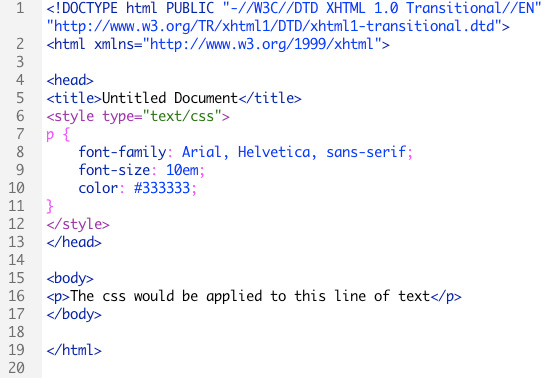 [Speaker Notes: Applying CSS to HTML : Embedded Example

Notice how the paragraph style (rule) is written in the document's HEAD. This style would be applied to all instances of <p></p> in the same page only.

Example code:

<!DOCTYPE html PUBLIC "-//W3C//DTD XHTML 1.0 Strict//EN" "http://www.w3.org/TR/xhtml1/DTD/xhtml1-strict.dtd">
<html xmlns="http://www.w3.org/1999/xhtml">
<head>
<meta http-equiv="Content-Type" content="text/html; charset=UTF-8" />
<title>Untitled Document</title>
<style type="text/css">
<!—
p {
font-family: Arial, Helvetica, sans-serif;
font-size: 10em;
color: #333333;
}
--></style>
</head>
<body>
<p>The css would be applied to this line of text</p>
</body>
</html>]
External CSS
[Speaker Notes: Applying CSS to HTML : External

Separate CSS file
External css rules are written in a completely separate file from the XHTML pages.
Can control multiple HTML files
External style sheets can control any number of X/HTML files.
Preferred Choice
It is the best choice to allow scalability in websites so that a designer can change styles in one place as opposed to several (potentially hundreds of) files]
External CSS Example
The HTML files controlled by the external style sheet know to use the specified style sheet because of the <link></link> in the <head>, as follows on line 6.
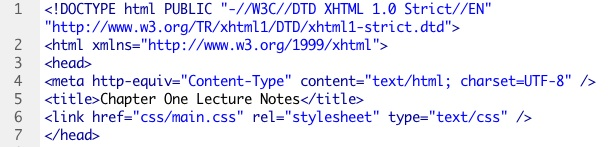 26
[Speaker Notes: The X/HTML files controlled by the external style sheet(s) know to use the specified style sheet(s) by adding a <link></link> in the HEAD, as follows on line 6.

Example code:

<!DOCTYPE html PUBLIC "-//W3C//DTD XHTML 1.0 Strict//EN" "http://www.w3.org/TR/xhtml1/DTD/xhtml1-strict.dtd">
<html xmlns="http://www.w3.org/1999/xhtml">
<head>
<meta http-equiv="Content-Type" content="text/html; charset=UTF-8" />
<title>Lecture Notes</title>
<link href=“css/main.css” rel=“stylesheet” type=“text/css” />
</head>]